STEM-4TH        TERESA PUGMIRE/LINDA TYRRELL
INVERSION 
AVERSION
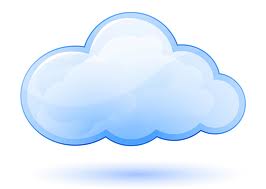 COLD AIR IS HEAVIER
Cold air sinks because it is more dense, which means molecules are closer to together so there are more molecules in a space than molecules  of warm air.
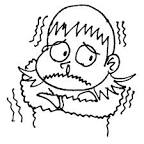 WARM AIR IS LIGHTER
Warm air rises since the molecules spread out.
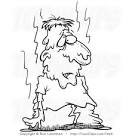 An inversion is a weather event.It mostly occurs in winter.
Here is how an inversion happens.
Typically, air temperature is warmer near the ground than it is at high altitudes. Sometimes a blanket of cold air is trapped beneath a thick layer of warm air and so the temperature actually increases with height. This reversed layering is called a temperature inversion. The air near the ground does not circulate, so pollutants build up in the cold air near the surface. Air quality becomes unhealthy, and it may last for WEEKS .
YUCK!!!!
Inversions and air pollution can be hazardous to your health.
Pollution can increase lung diseases such as asthma and bronchitis, and respiratory symptoms such as coughing, wheezing, or shortness of breath.
Engineers  are looking for solutions.
Engineers study temperature inversions and convection currents to understand pollution. They use this information to reduce pollution levels by designing cleaner burning fuels, cars, and industries.
CREATIVITY
So, engineers must be creative in designing new technologies that clean up and prevent air pollution so that we have a comfortable and safe environment in which to live. Thanks to engineers, we can breathe safely!
FYI
http://www.teachengineering.org/view_activity.php?url=collection/cub_/activities/cub_air/cub_air_lesson04_activity4.xml
http://jordandistrict.org/2014/01/jordan-school-district-battles-bad-air-inversion/
http://www.ucair.org/sources-of-emissions/
http://health.utah.gov/asthma/
http://www.breatheutah.org/air-quality-information-resources
What our  District is Doing
The installation of boiler controls in nine schools has dramatically reduced fossil fuels used to heat those buildings, in turn reducing pollutants released into the air.
The District has recently increased the number of CNG buses, bringing the fleet to 71 natural gas school buses, more than any other district in the state.